Γυμνάσιο Αγριάς,  Polish Day
ΠΟΛΩΝΟΙ ΣΥΝΘΕΤΕΣ
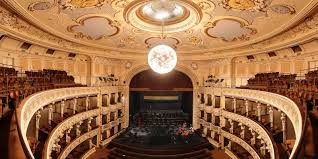 Γυμνάσιο Αγριάς     Polish Day
1
Εθνική φιλαρμονική ορχήστρα της Βαρσοβίας
Γυμνάσιο Αγριάς     Polish Day
2
Chopin Frederic (1810 – 1849)
Μικρό Θαύμα: 
στίχοι στα 6 του χρόνια ,   
1η Πολωνέζα στα 71/2 του χρόνια ,
1ο δημόσιο κοντσέρτο στα 9 του χρόνια .
Ήταν διευθυντής του Elsner
Γνωριμία με την Γεωργία Σάνδη  (σχέση πάθους / ρήξη το 1847).
Φυματικός
Πνευματικός αδελφός των Mozart, Schubert και εν μέρει του Bellini
Γυμνάσιο Αγριάς     Polish Day
3
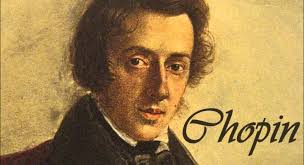 Γυμνάσιο Αγριάς     Polish Day
4
Chopin Frederic (1810 – 1849)
Μελωδία:  
κυρίαρχο στοιχείο στα έργα του οι όχι περιττοί καλλωπισμοί. 
Το έργο του ήταν κυρίως πιανιστικό,με εξαίρεση κάποια έργα μουσικής δωματίου
π.χ. 17 πολωνικά τραγούδια. 
Πολωνέζες, μαζούρκες, νυχτερινά, σπουδές, μπαλάντες, εμπρομπτύ, σκέρτσα, πένθιμο εμβατήριο, νανούρισμα, βαρκαρόλα, ροντό, παραλλαγές, βαλς, φαντασία.
Γυμνάσιο Αγριάς     Polish Day
5
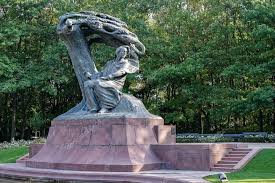 Μνημείο Σοπέν
Γυμνάσιο Αγριάς     Polish Days
6
Baird Tadeusz (1928 – 1981)
Χρησιμοποιεί  τη σειραϊκή τεχνική.
Έργα:
Διάφορα,  όπως και μουσική για το θέατρο και τον κινηματογράφο.
 π.χ Between the Shores, Manhunters, Sky of stone κ.α
Γυμνάσιο Αγριάς     Polish Day
7
Benda Frantisek (1709 – 1786)
Μπέντα Φράντιζεκ ή Φραντς (24/7/1709- 07/03/1786)
Benda Jiri Antonin ή Georg
Αδελφός του Μπέντα Φράντιζεκ
Γυμνάσιο Αγριάς     Polish Day
8
Gui Cesar (1835 – 1918)
Γεννήθηκε στην Πολωνία και πέθανε στην Αγία Πετρούπολη.
Ήταν αυτοδίδακτος
Frederic II’ (1712 – 1786)
Έγραψε το θέμα της Μουσικής Προσφοράς. 
Έργο του J.S.Bach (BWV 1079) 
(2 φούγκες, μία trio sonata / βιολί – φλάουτο, μπάσο κοντίνονο) κανόνες
Γυμνάσιο Αγριάς     Polish Day
9
Widold Zutosfawskib (1913 – ; )
Το 1954 συμμετείχε στο κίνημα για την καλλιτεχνική αυτονομία στην Πολωνία
Stanislaw Moniuszko (1819 – 1872)
Από τους μεγαλύτερους συνθέτες της πολωνικής όπερας.
Έγραψε κυρίως θρησκευτική μουσική.

Halka, Hrabina, Straszny dwor, 6 λειτ., 1 requiem κ.α.
  
Μάνρου (όπερα), πολλά κομμάτια για πιάνο
 (π.χ. Λεύκωμα  του Μαΐου,  6 Χιουμαρέσκ κοντσέρτου)
Γυμνάσιο Αγριάς     Polish Day
10
Ignace Paderewski (1860 –1941)
Πιανίστας και πολιτικός.
Το 1885 έγινε καθηγητής στο Ωδείο του Στρασβούργου. 
Από το 1914-1918 ανέπτυξε διπλωματική δραστηριότητα. Το 1919 έγινε πρωθυπουργός και υπουργός εξωτερικών. Συνθήκη Βερσαλιών. 
Το 1939 ήταν πρόεδρος εξόριστης κυβέρνησης. 
Πρόεδρος της Δημοκρατίας.
Γυμνάσιο Αγριάς     Polish Day
11
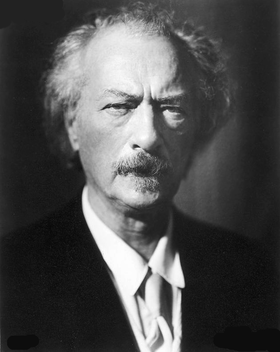 Ignace Paderewski
Γυμνάσιο Αγριάς     Polish Day
12
Krzystof Penderecki (1933 – )
Διδάσκει σύνθεση στο ωδείο της Κρακοβίας, ελεύθερη σύνθεση των πρόσφατων μουσικών κατακτήσεων: σείραϊσμος, 4ταρτα του τόνου, κλάστερς, ηλεκτροακουστική.
(Ψαλμοί του Δαυίδ, Διαστάσεις του χρόνου και της σιωπής,  Παθή κατά Λουκάν, Ανάκλασις, Κανόνας για  52 έγχορδα και μαγνητοταινία )
Γυμνάσιο Αγριάς     Polish Day
13
Antoni Szalowski (1907 – 1973)
Σπουδάζει στο Warsaw Conservatoire και με υποτροφία στην Ecole Normale de Musique de Paris

Έργα:  Ouverture for Orchestra 1936
	Sonatina for clarinet 1936 κ.α.
Γυμνάσιο Αγριάς     Polish Day
14
Nikolaj Zielenski ( περ. 1550 – 1615)
Θρησκευτικές συνθέσεις
Ένα μεγάλο Magnificant
Το έργο του βρίσκεται στο Offertoria/Communes totius anni και επιπλέον hymns, antiphons, a magnificat, 3 instrumental fantasias σε εκδόσεις της Βενετίας
Γυμνάσιο Αγριάς     Polish Day
15
Σύγχρονοι Pop – rock καλλιτέχνες
Edyta Bartosiewicz
KaniaNosowska
Poda
Piofr Rogucki
Krysztof Krawczyk
Edyta Gorniak
Margaret
Urszula Sipinke
Gosia Andrzejewicz
Monike Brodke
Γυμνάσιο Αγριάς     Polish Day
16
Μια πολωνική παροιμία λέει ότι 
οι Πολωνοί  κατοικούν δύο κόσμους,
 την πατρίδα και τη μουσική!
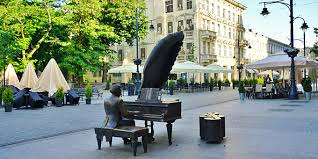 Γυμνάσιο Αγριάς     Polish Day
17